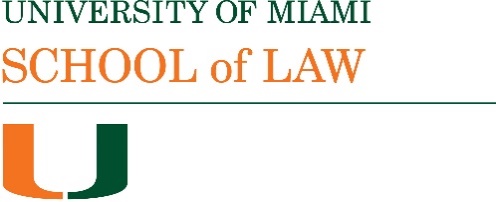 Bradley International Finance Spring 2021
Standard Form Contracts and Collective Action Clauses
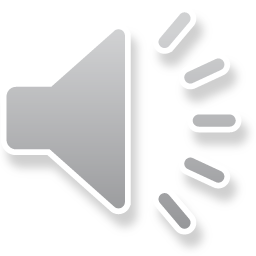 Standard Form Contracts
So far we have come across standard form contracts in two contexts:
1. the pari passu clause.
2. model collective action clauses.
Standard form provisions may develop through the work of lawyers adopting provisions they see in documents, such that the original purpose of the provisions may be hard to identify (pari passu, Buchheit & Pam).
But standard form documents are also developed through the actions of trade groups, such as the EMCA and the ICMA (CACs). The LSTA (Loan Syndications and Trading Association) produces standard form loan documentation for the US market, and ISDA  (International Swaps and Derivatives Association) produces standard form swap documentation (with versions adapted for the law of a number of different jurisdictions).
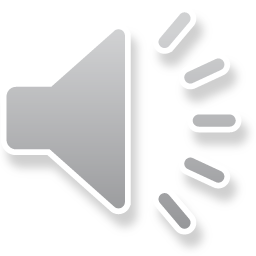 Legal risk: documentation risk
Legal risk for a business can be defined narrowly or broadly. 
A broad definition would focus on “risks that an organization faces which have a legal component, for example financial crime, conduct and legal risks arising from an organization’s operations ranging from contractual to intellectual property disputes.” (Deloitte Legal, Legal Risk Management)
Legal risk includes documentation risk: the risk a document is not valid and binding, the risk a legal document does not say what at least one party thinks it should have said and the risk a legal document does not address a situation that arises. (Andrew Balfour, Managing Documentation Risk, The Treasurer (Nov. 1999)).
I would add to this idea of documentation risk the idea that a court determines that a contract provision does not mean what many market participants thought it meant.
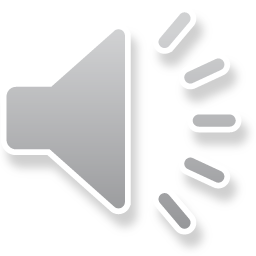 Standardization and documentation risk
Standardization efforts can help to expand the range of situations a legal  document addresses by including a range of different participants in the drafting process. 
Standardization may increase legal certainty. If all market participants use the same terms for the same types of contract, and those terms are interpreted and applied uniformly in all jurisdictions, then market participants don’t have to worry about legal risk as much.
But there is a risk that courts in different jurisdictions may not interpret the standard forms in the same way. Courts in England and New York have stated, for example, that the ISDA Master Agreement should be interpreted to ensure certainty. ISDA has lobbied for states to adopt legislation recognizing the validity of netting of payments (e.g. https://www.isda.org/2020/07/03/status-of-netting-legislation/ )
If a standard form has an error, or an omission, broad usage spreads the risk of adverse outcomes. Standardization may, therefore,  in fact,  involve risks.
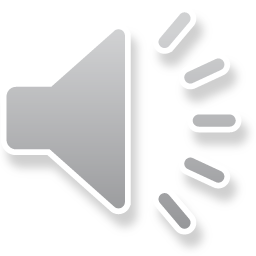 Lomas & Ors v JFB Firth Rixson Inc & Ors [2010] EWHC 3372
Briggs J (para 53):
"The ISDA Master Agreement is one of the most widely used forms of agreement in the world. It is probably the most important standard market agreement used in the financial world … It is axiomatic that it should as far as possible, be interpreted in a way that serves the objectives of clarity, certainty and predictability, so that the very large number of parties using it should know where they stand.“
Cited by the Court of Appeal in CFH Clearing Ltd v Merrill Lynch International [2020] EWCA Civ 1064  with approval.
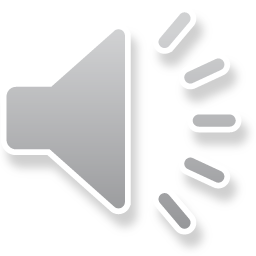 Standard form provisions/contracts as a source of risk
Attempts to eliminate Libor illustrate problems that exist when particular contractual terms become pervasive. Libor is included in a large number of existing contracts. Whereas new contracts can identify different interest rate terms, there is still an issue with older contracts.
In the CACs context, the Argentina restructuring of 2020 involved bonds issued with two different sets of CACs: an earlier version and the ICMA 2014 CACs. So it was necessary to figure out how to conduct a restructuring of all of the debt in the light of the different applicable contract terms.
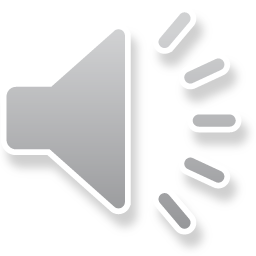 Standard form contracts and legislative/regulatory change
Contract language may try to provide for what happens if rules change.
For example, in Chapter 3c I give examples of clauses which address regulations that might make activity in the Euromarkets illegal (a concern in the early days).
More recently, concerns about changing capital adequacy regulations led to the inclusion in loan agreements of provisions to allow the lenders to pass on increased costs incurred through compliance with capital adequacy requirements to borrowers (an increased costs clause).
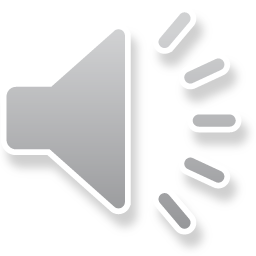 An end to the use of Libor
As mentioned in Chapter 3c, regulators have decided to end the use of Libor as an interest rate in contracts. 
The Alternative Reference Rates Committee, a group of private-market participants convened by the Federal Reserve Board and the New York Fed to help ensure a successful transition from U.S. dollar (USD) LIBOR to a more robust reference rate, SOFR, has proposed a legislative solution for New York to adopt to address the problem of Libor based provisions in contracts: https://www.newyorkfed.org/medialibrary/Microsites/arrc/files/2020/ny-libor-legislation
A group of trade associations wrote to Governor Cuomo, Majority Leader Stewart-Cousins and Speaker Heastie advocating enactment of this legislation:
https://www.sifma.org/resources/submissions/joint-letter-on-alternative-reference-rates-committees-legislative-proposal/
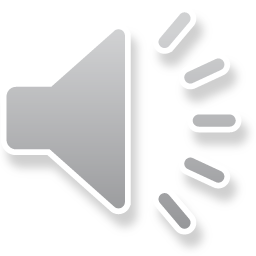